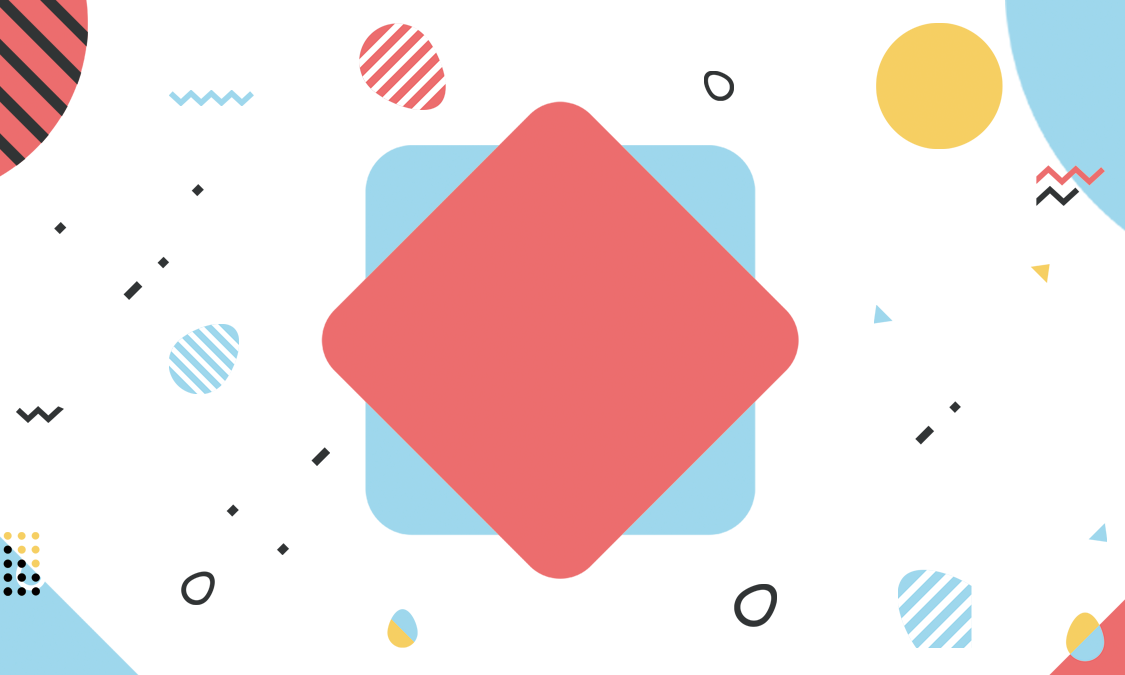 LOGO
FREE PPT TEMPLATES
Insert the Subtitle of Your Presentation
https://www.freeppt7.com
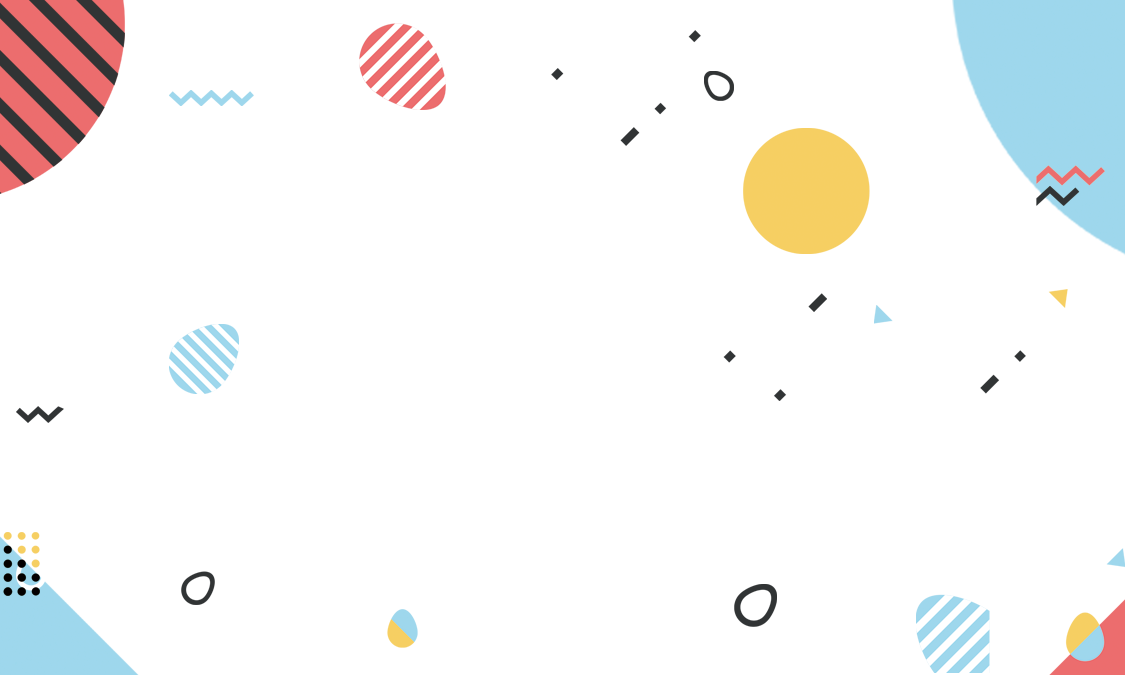 CONTENTS
03.Add title text
01.Add title text
04.Add title text
02.Add title text
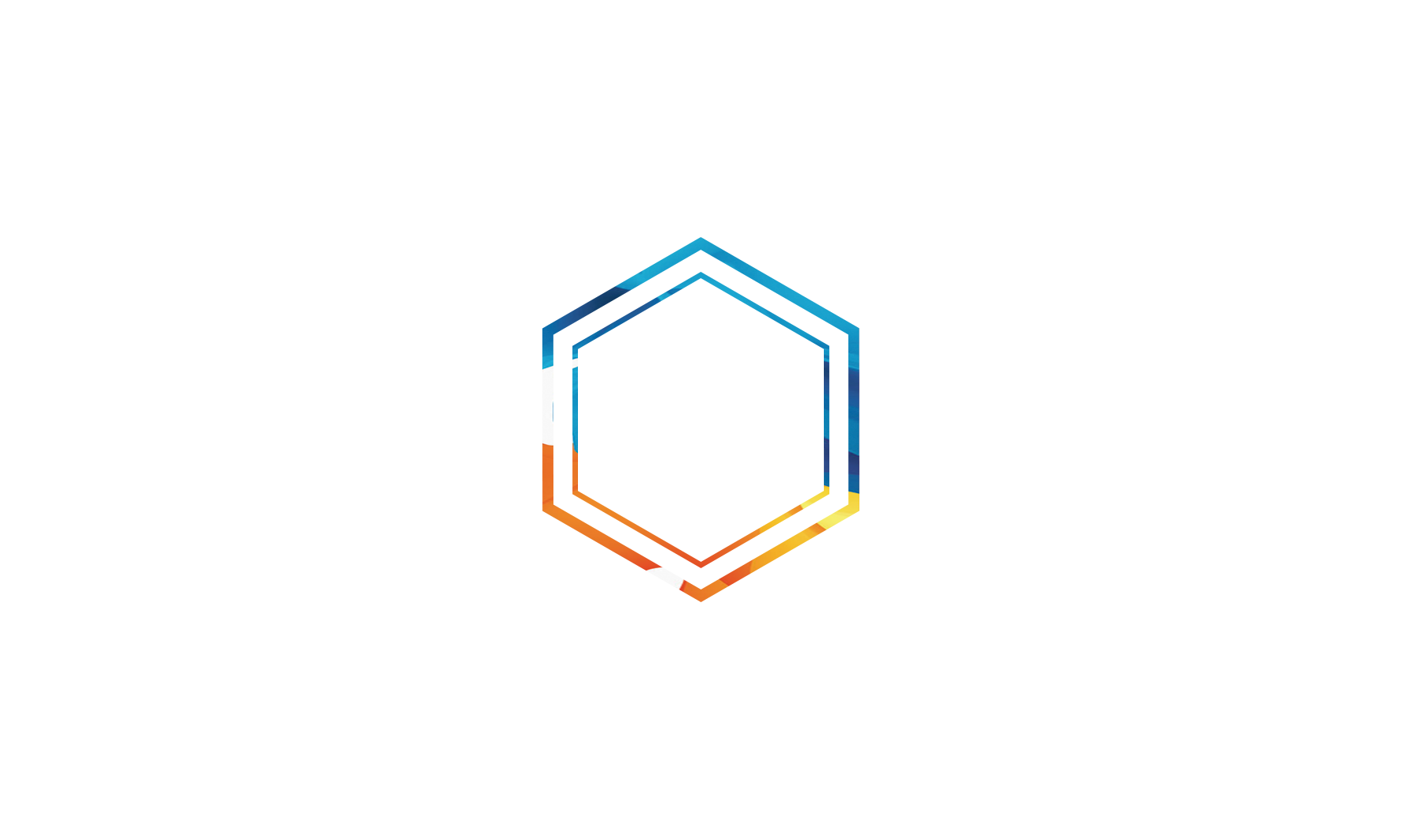 01
Add title
The user can demonstrate on a projector or computer, or print the presentation and make it into a film to be used in a wider field
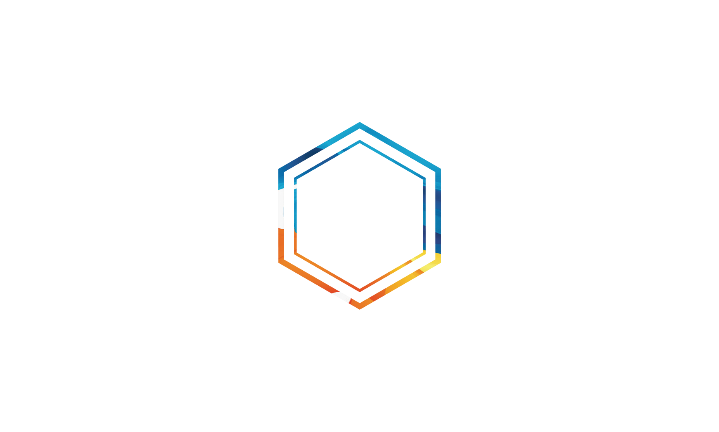 Add title text
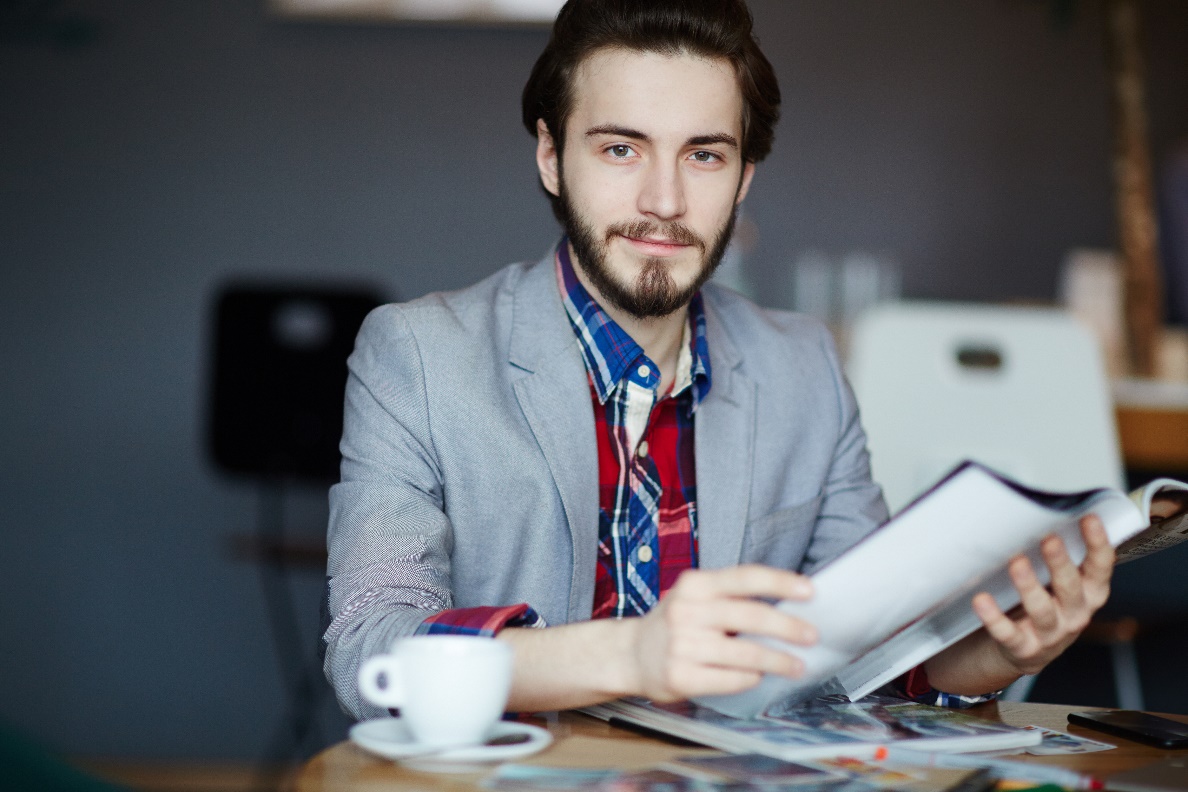 4.6%
4.6%
SUBTITLE HERE
Lorem Ipsum is simply dummy text for example lorem ipsum dolor sit amet text for example lorem ipsum dolor
Lorem Ipsum is simply dummy text for example lorem ipsum dolor sit amet text for example lorem ipsum dolor
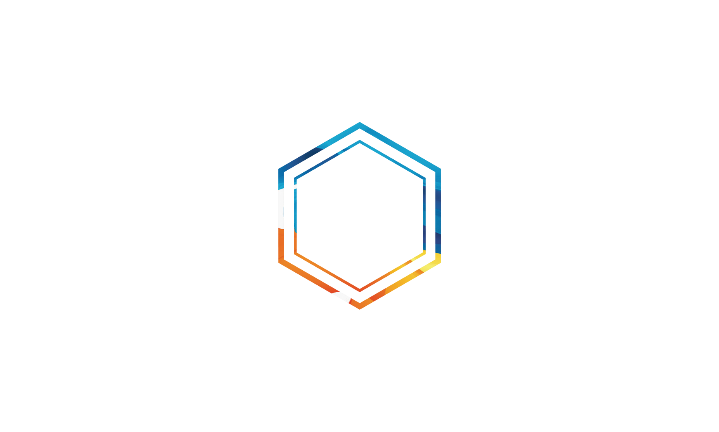 Add title text
Title text
Title text
SUBTITLE HERE
SUBTITLE HERE
Lorem ipsum dolor sit amet, consectetur adipiscing elit, sed do eiusmod tempor
Lorem ipsum dolor sit amet, consectetur adipiscing elit, sed do eiusmod tempor
Title text
Title text
SUBTITLE HERE
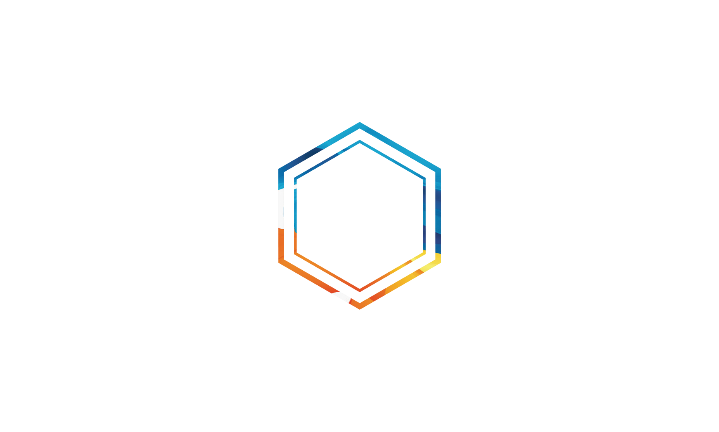 Add title text
Title text
Title text
The user can demonstrate on a projector or computer, or print the presentation and make it into a film
The user can demonstrate on a projector or computer, or print the presentation and make it into a film
04
01
03
02
Title text
Title text
The user can demonstrate on a projector or computer, or print the presentation and make it into a film
The user can demonstrate on a projector or computer, or print the presentation and make it into a film
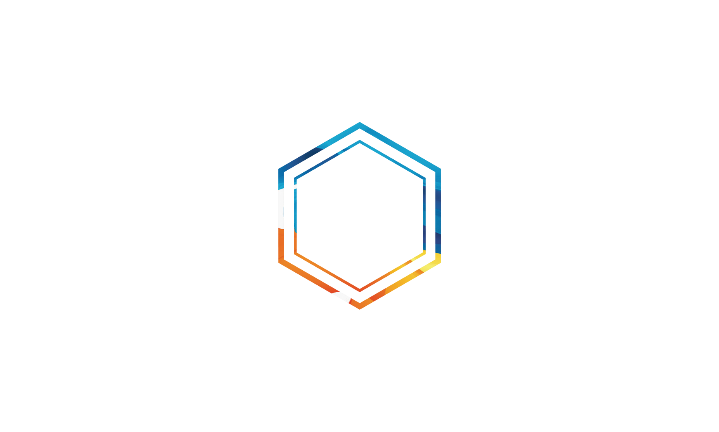 Add title text
Title text
Title text
Title text
Title text
The user can demonstrate on a projector or computer, or print the presentation and make it into a film
The user can demonstrate on a projector or computer, or print the presentation and make it into a film
The user can demonstrate on a projector or computer, or print the presentation and make it into a film
The user can demonstrate on a projector or computer, or print the presentation and make it into a film
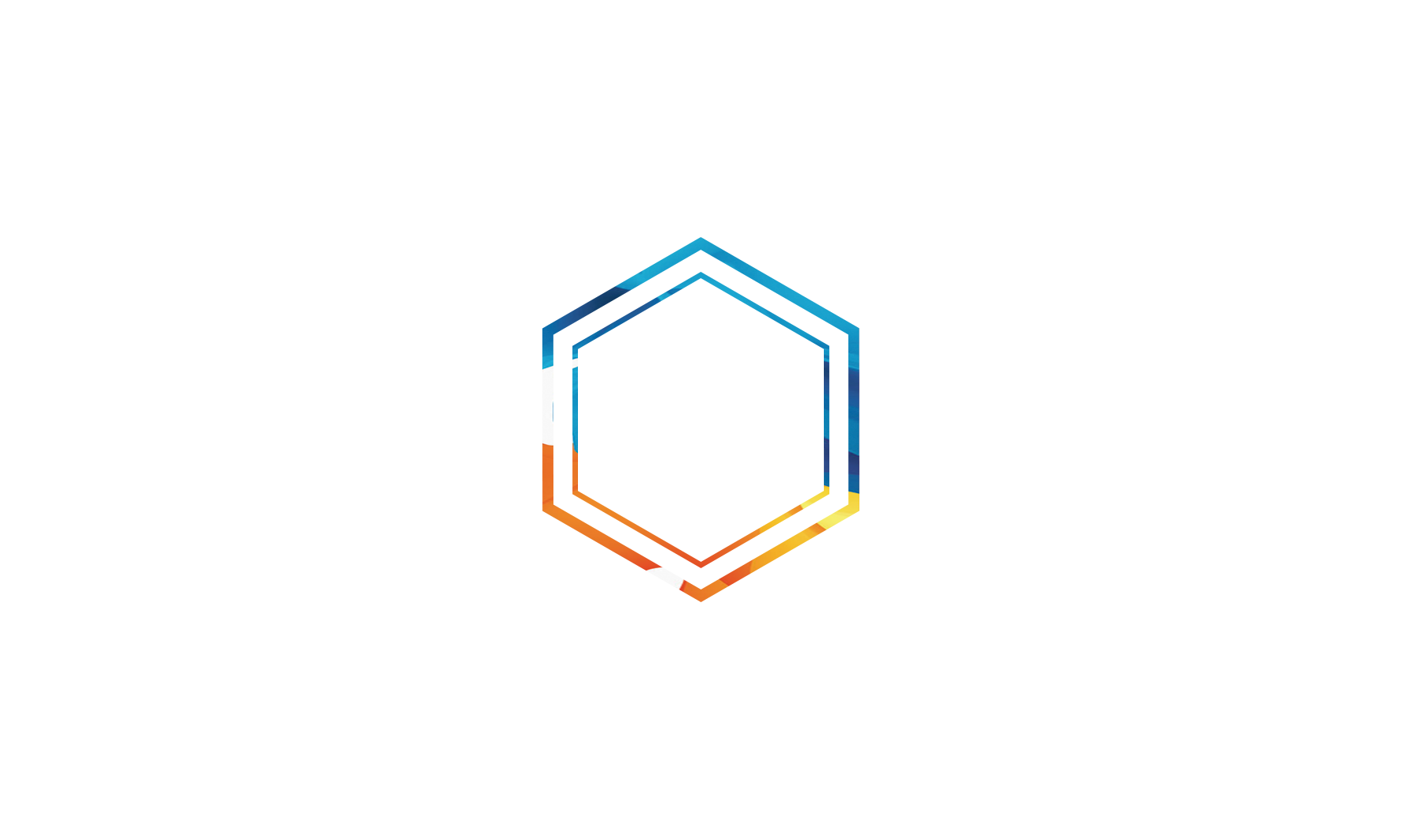 02
Add title
The user can demonstrate on a projector or computer, or print the presentation and make it into a film to be used in a wider field
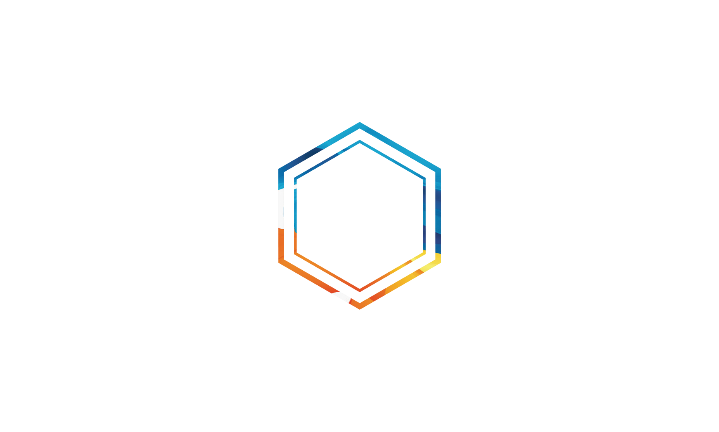 Add title text
Title text
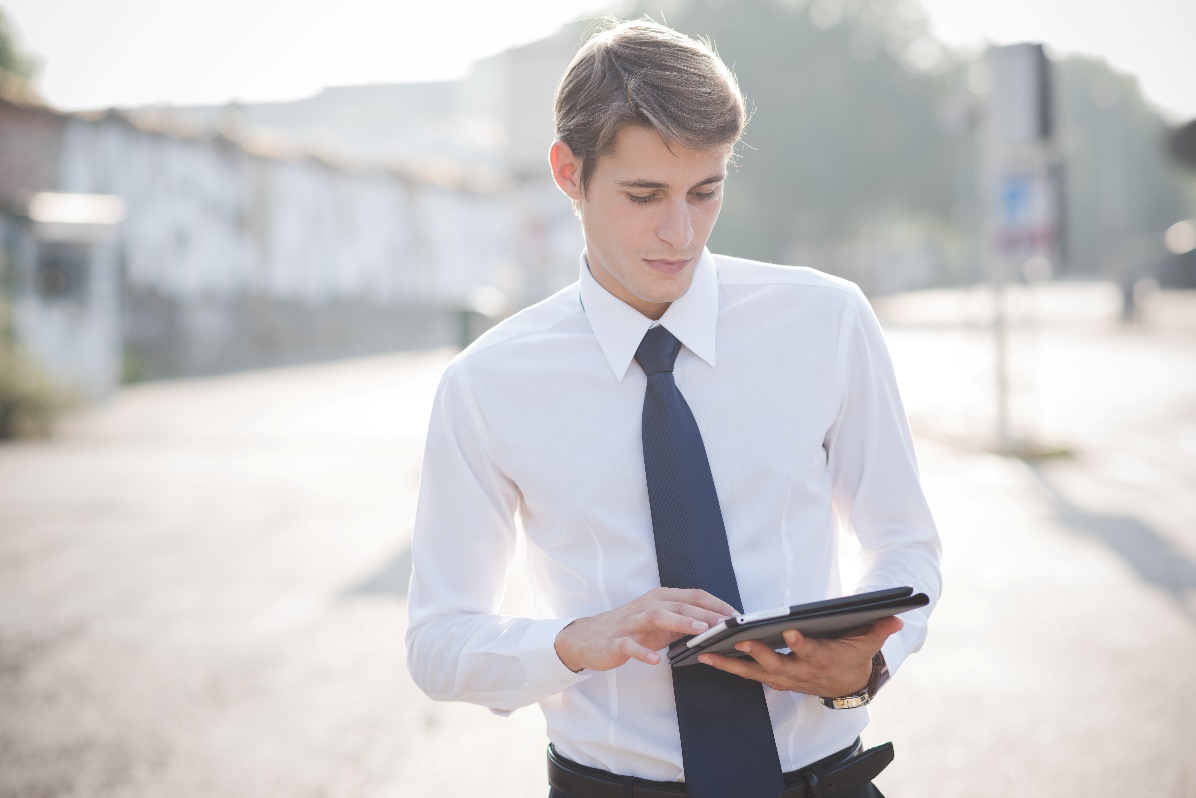 Lorem ipsum dolor sit amet, conse ctetur , sed do tempor incididunt ut adipisc ing elit, sed do tempor incididunt ut
Title text
Lorem ipsum dolor sit amet, conse ctetur , sed do tempor incididunt ut adipisc ing elit, sed do tempor incididunt ut
Title text
Lorem ipsum dolor sit amet, conse ctetur , sed do tempor incididunt ut adipisc ing elit, sed do tempor incididunt ut
PPT模板 http://www.1ppt.com/moban/
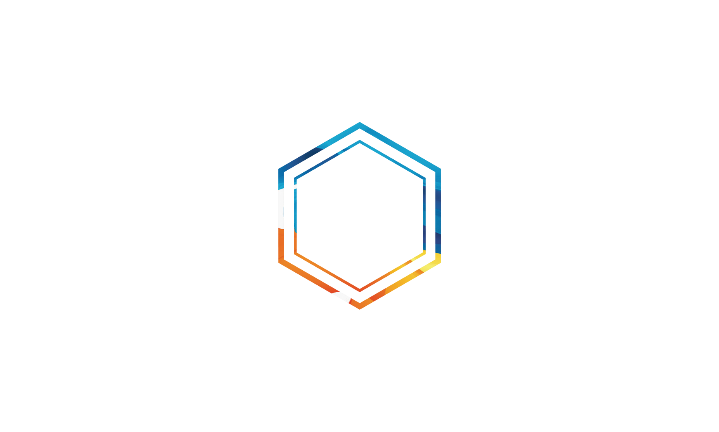 Add title text
Title text
Title text
Title text
Title text
Lorem ipsum dolor sit amet, conse ctetur , sed do tempor incididunt ut adipisc ing elit, sed do tempor incididunt ut. Lorem ipsum dolor sit amet, conse ctetur , sed do tempor incididunt ut adipisc ing elit, sed do tempor incididunt ut
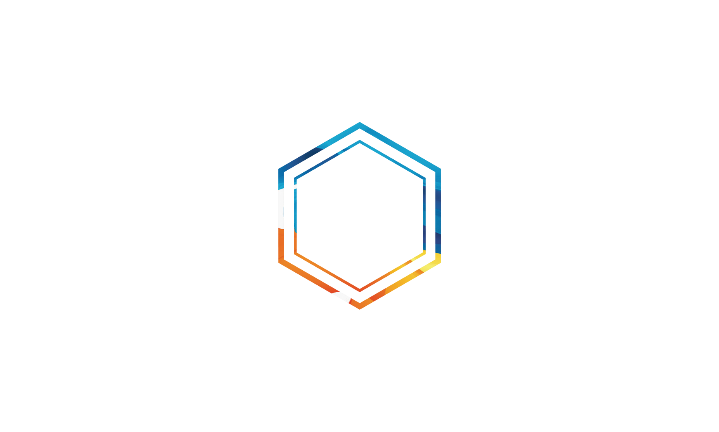 Add title text
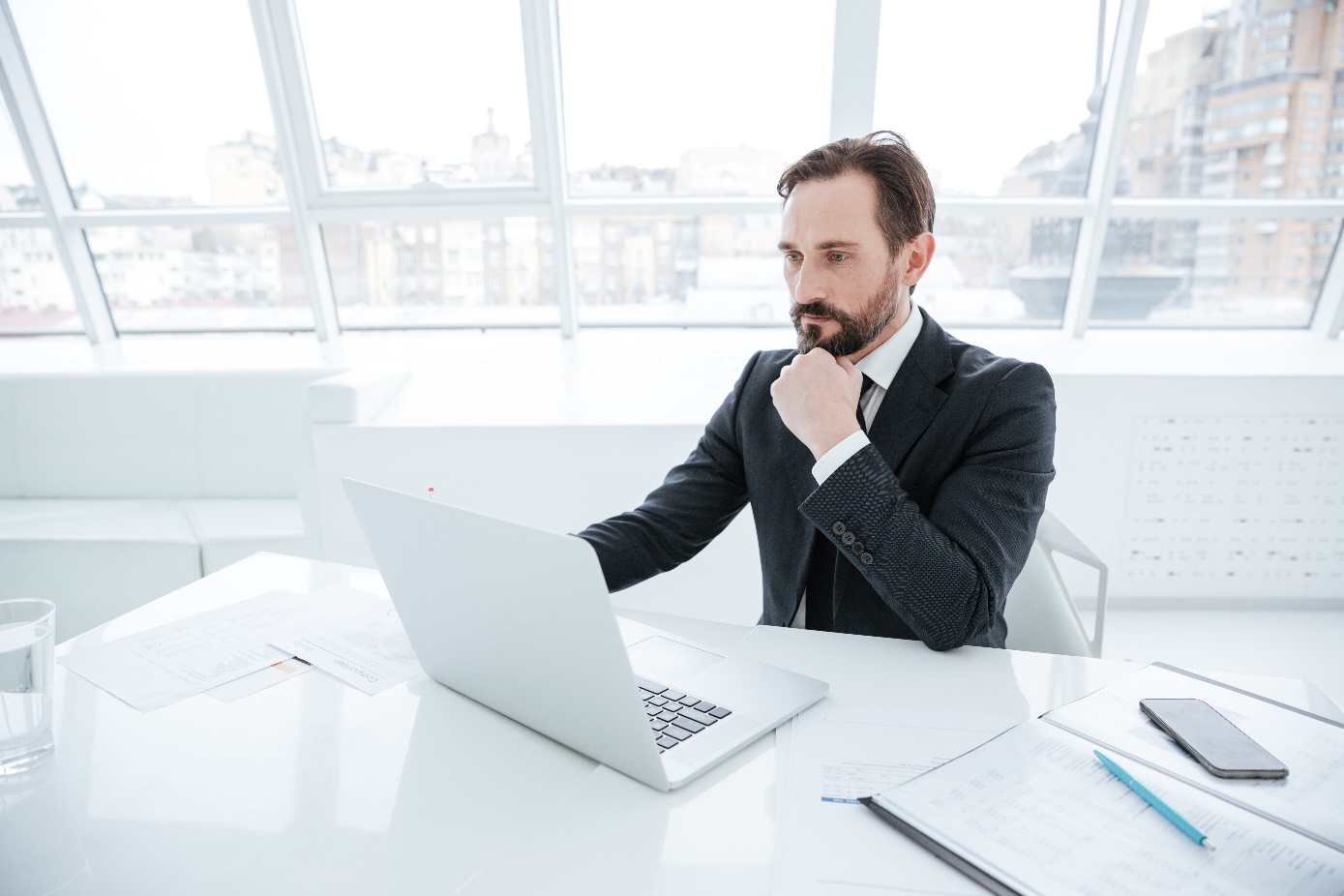 4.6%
4.6%
4.6%
Title text
Lorem Ipsum is simply dummy text for example lorem ipsum dolor sit amet text for example lorem ipsum dolor
Lorem Ipsum is simply dummy text for example lorem ipsum dolor sit amet text for example lorem ipsum dolor
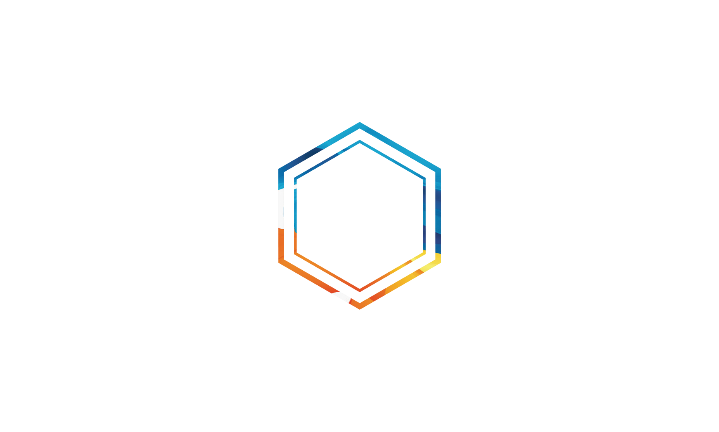 Add title text
Title text
43%
Lorem ipsum dolor sit amet, conse ctetur adipis cing elit, sed do eius. amet, conse ipsum dolor sit amet, conse ctetur sed do eius. amet, conse ipsum dolor
43%
43%
Lorem Ipsum is simply dummy text for example lorem ipsum dolor sit amet text for example lorem ipsum
43.765.000
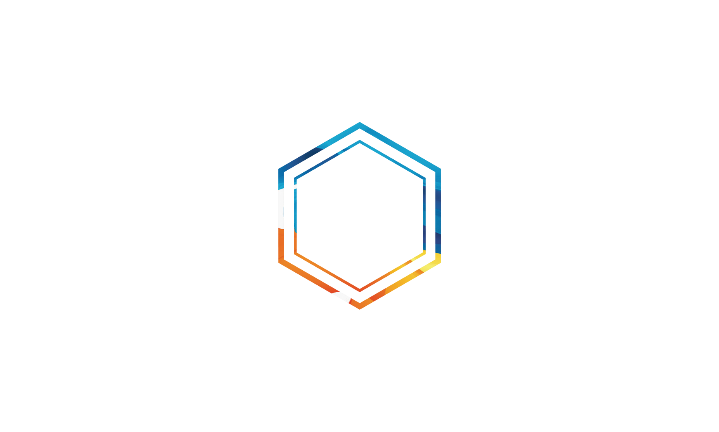 Add title text
Title text
Lorem ipsum dolor sit amet, consectetur adipiscing elit, sed do eiusmod tempor
Title text
Lorem ipsum dolor sit amet, consectetur adipiscing elit, sed do eiusmod tempor
Title text
Lorem ipsum dolor sit amet, consectetur adipiscing elit, sed do eiusmod tempor
Title text
Lorem ipsum dolor sit amet, consectetur adipiscing elit, sed do eiusmod tempor
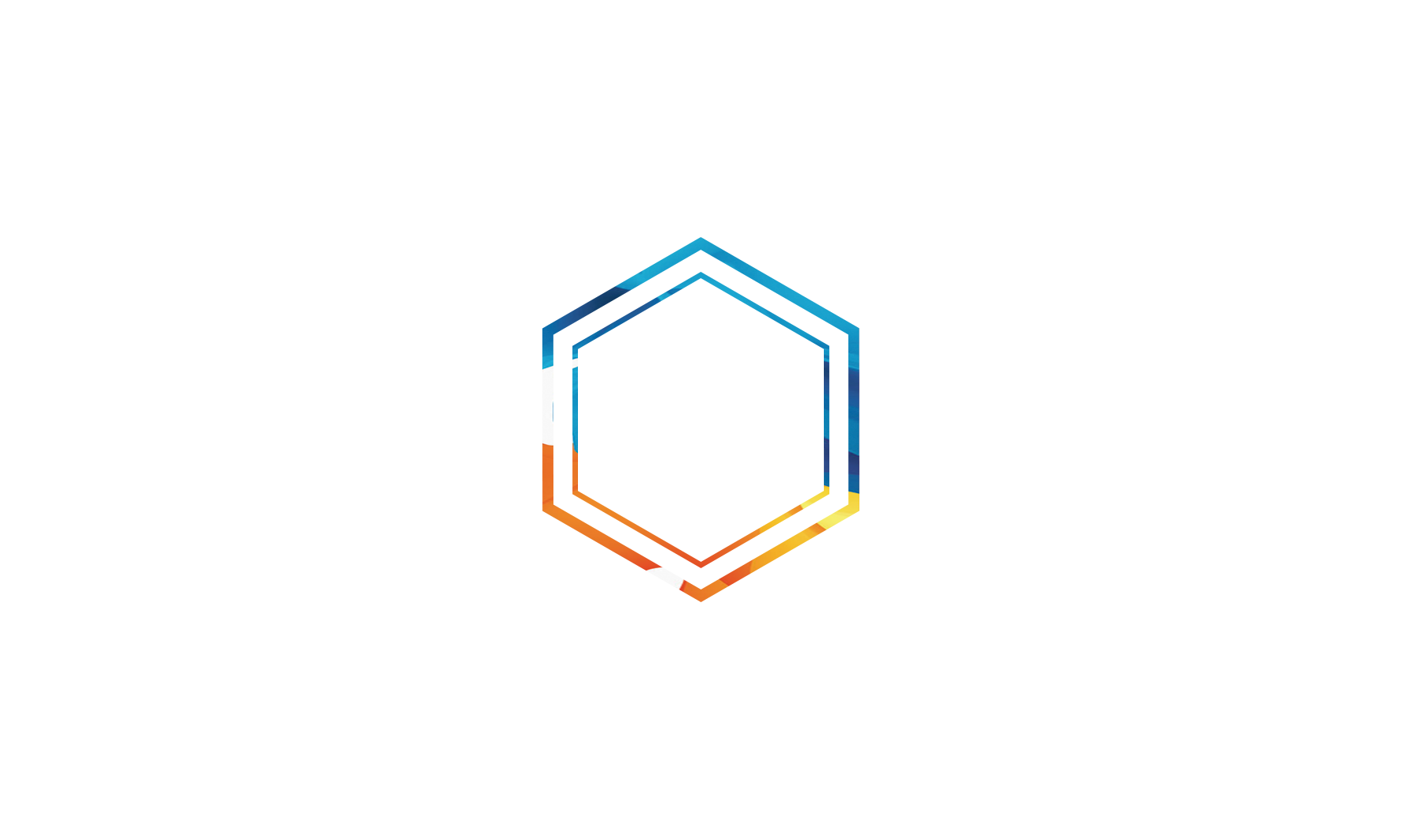 03
Add title
The user can demonstrate on a projector or computer, or print the presentation and make it into a film to be used in a wider field
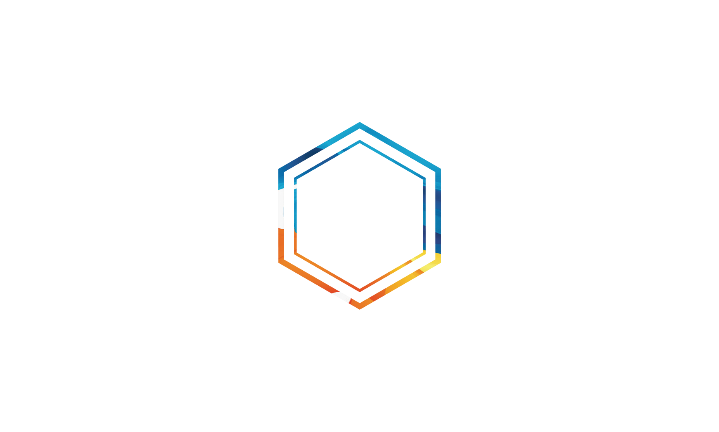 Add title text
Title text
Lorem Ipsum is simply dummy text for example lorem ipsum dolor sit amet text for example lorem ipsum dolor
Lorem Ipsum is simply dummy text for example lorem ipsum dolor sit amet text for example lorem ipsum dolor
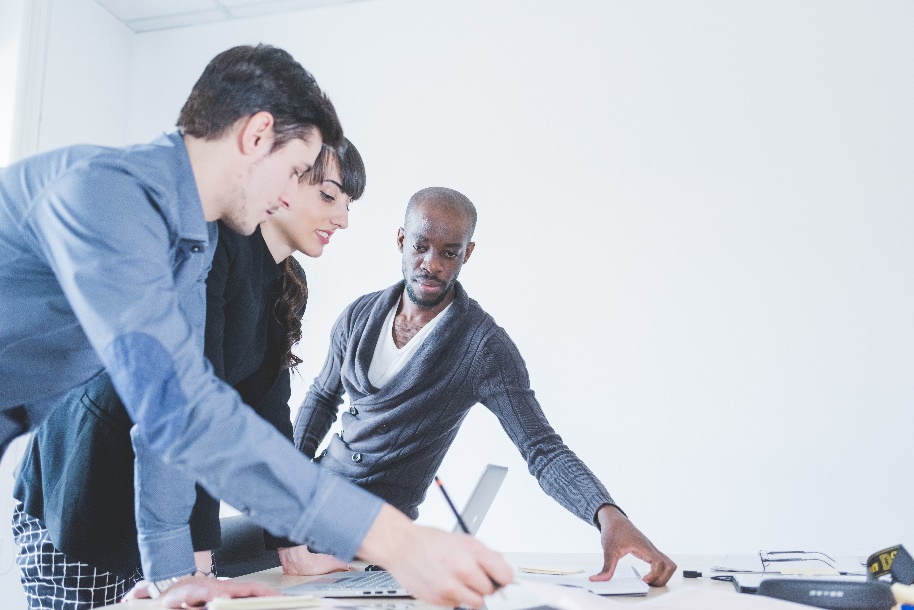 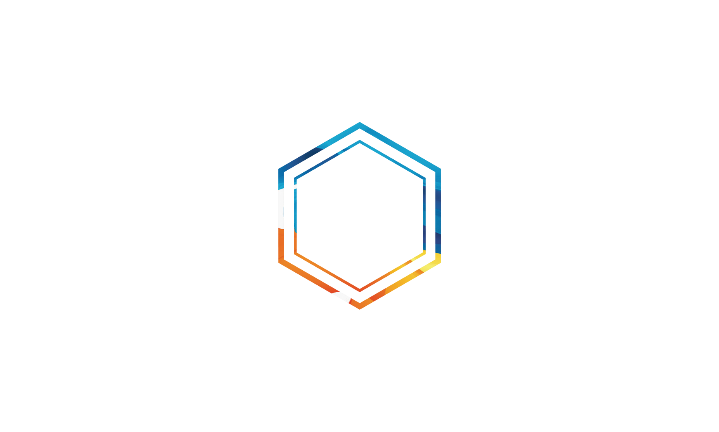 Add title text
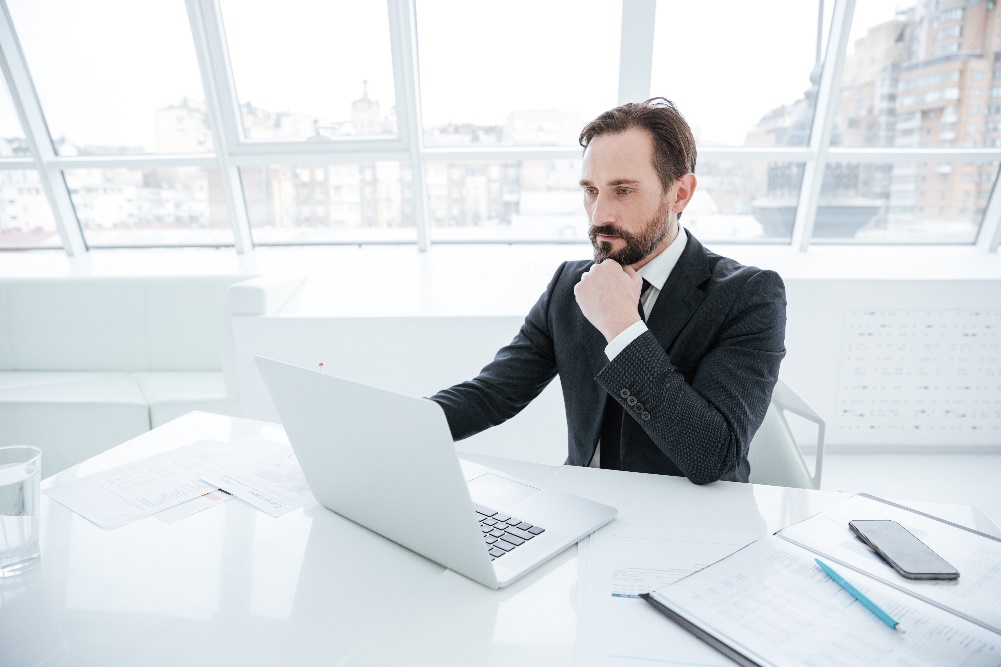 Lorem ipsum dolor sit ipsum dolor sit amet,
Lorem ipsum dolor sit ipsum dolor sit amet,
Lorem ipsum dolor sit ipsum dolor sit amet,
Lorem ipsum dolor sit ipsum dolor sit amet,
Lorem ipsum dolor sit ipsum dolor sit amet,
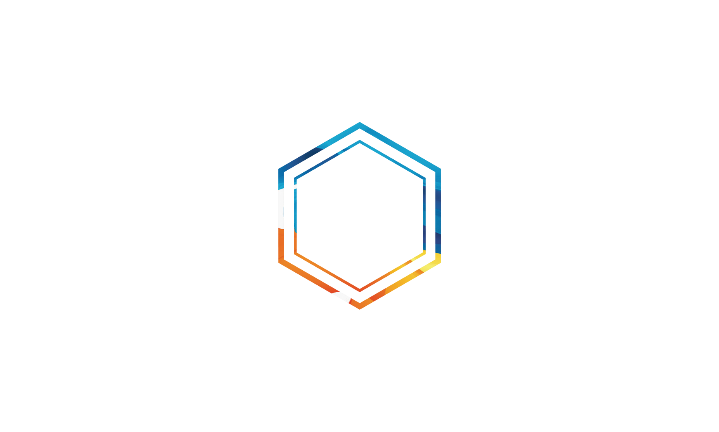 Add title text
Title text
Lorem ipsum dolor sit amet, cons ectetur adipis cing elit, sed do
STEP GOES HERE
01
Title text
STEP GOES HERE
Lorem ipsum dolor sit amet, cons ectetur adipis cing elit, sed do
02
STEP HERE
Title text
03
Lorem ipsum dolor sit amet, cons ectetur adipis cing elit, sed do
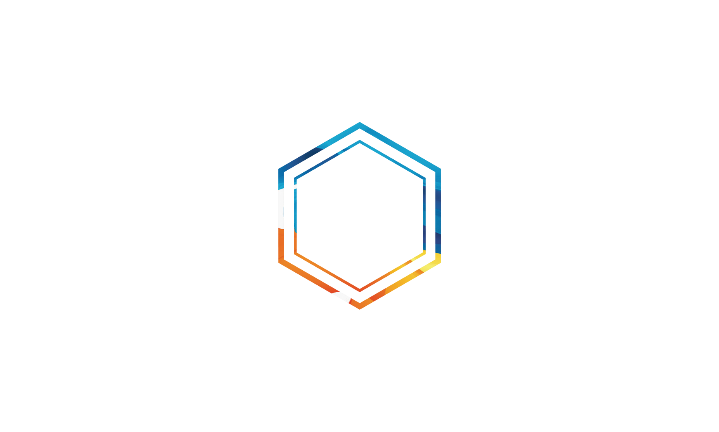 Add title text
Title text
Title text
The user can demonstrate on a projector or computer, or print the presentation and make it into a film
The user can demonstrate on a projector or computer, or print the presentation and make it into a film
Title text
Title text
The user can demonstrate on a projector or computer, or print the presentation and make it into a film
The user can demonstrate on a projector or computer, or print the presentation and make it into a film
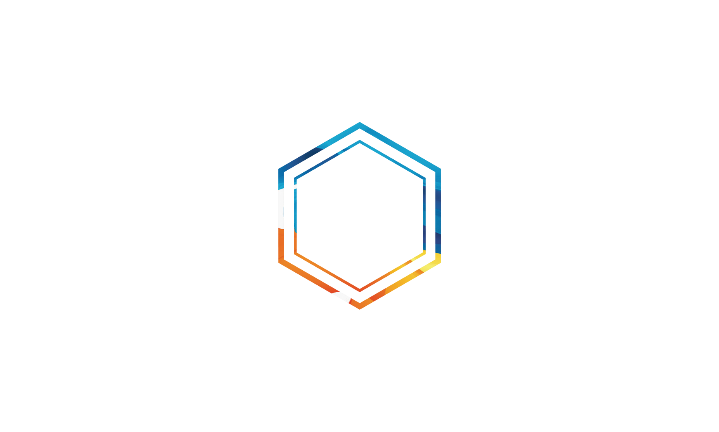 Add title text
Title text
The user can demonstrate on a projector or computer, or print the presentation and make it into a film
Title text
The user can demonstrate on a projector or computer, or print the presentation and make it into a film
Title text
The user can demonstrate on a projector or computer, or print the presentation and make it into a film
Title text
The user can demonstrate on a projector or computer, or print the presentation and make it into a film
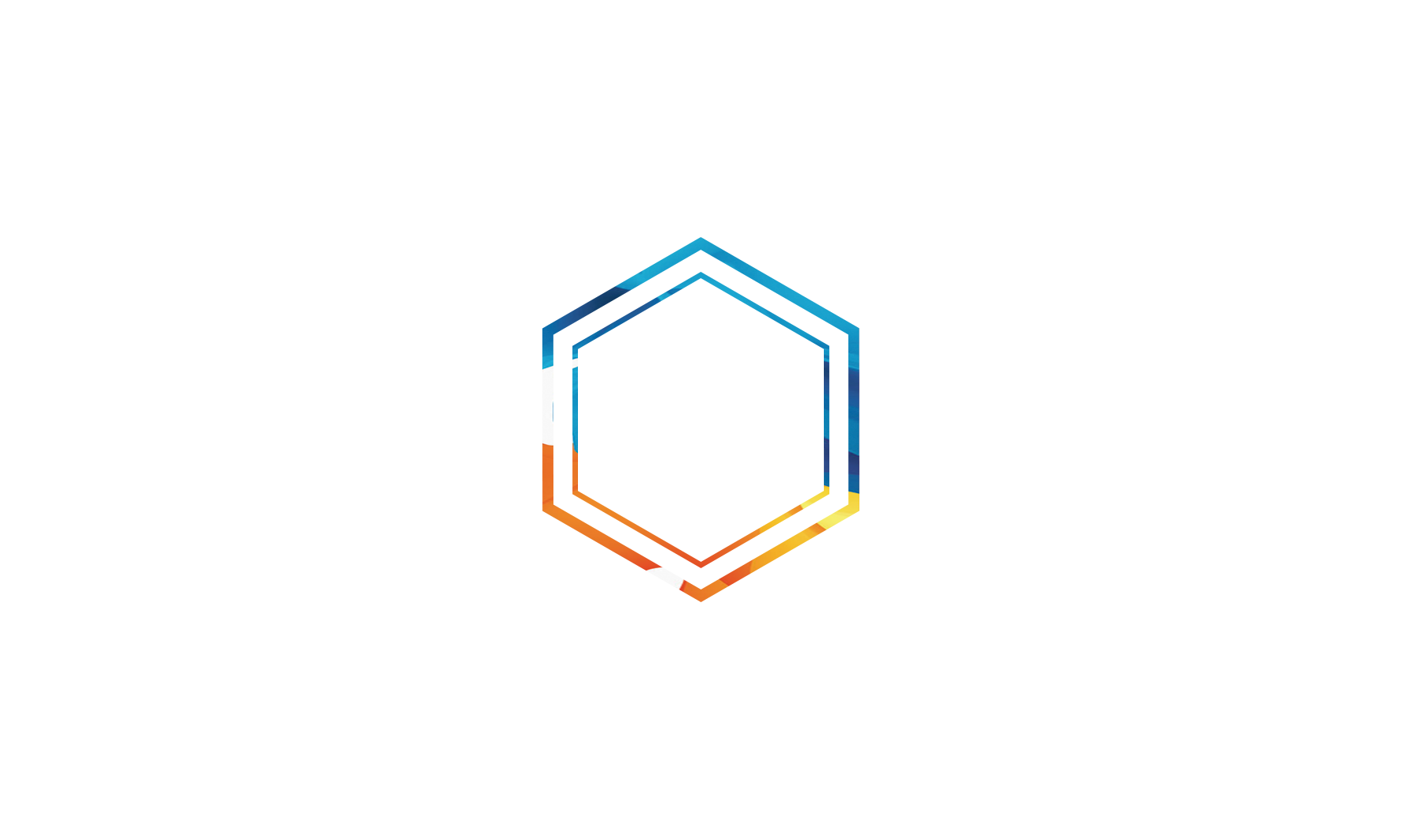 04
Add title
The user can demonstrate on a projector or computer, or print the presentation and make it into a film to be used in a wider field
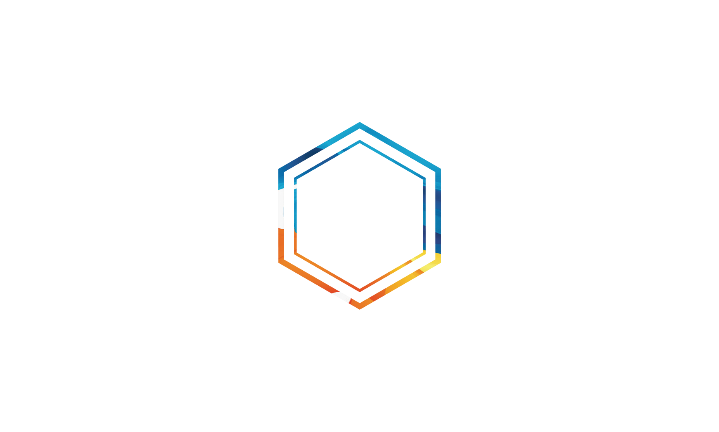 Add title text
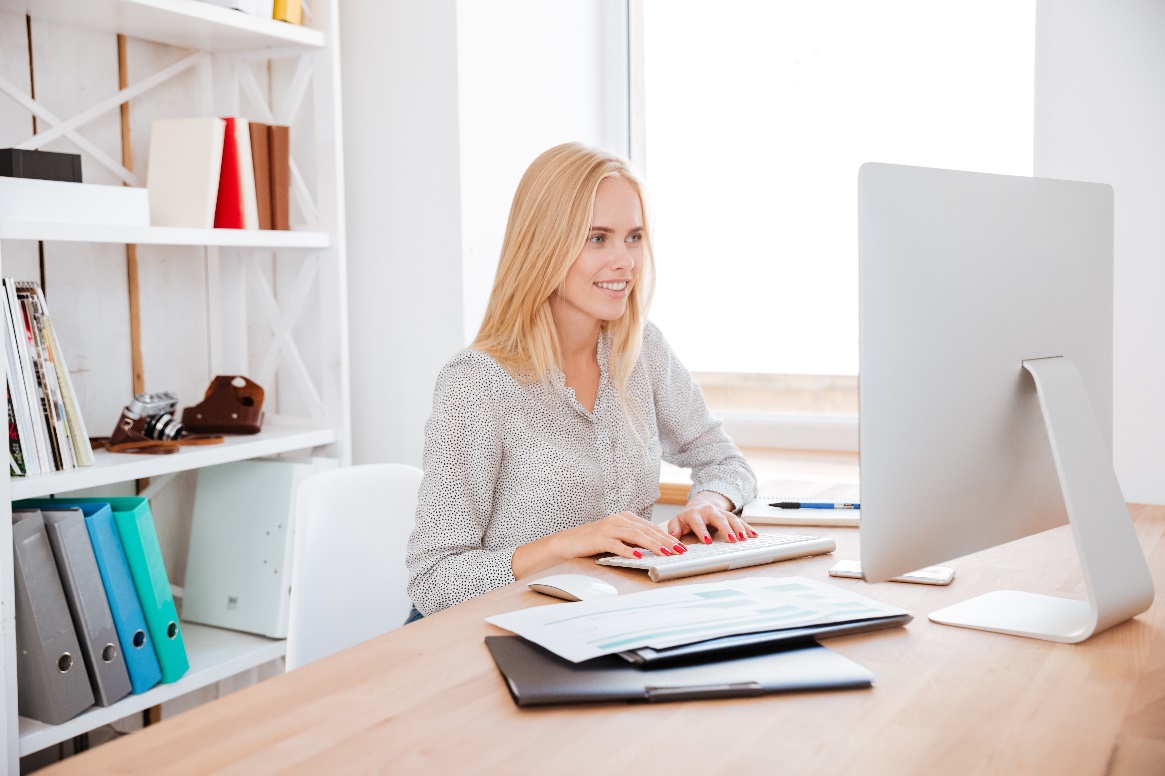 Title text
Lorem ipsum dolor sit amet, cons ectetur adipis cing elit, sed do eiusmod tempor incidi dunt ectetur adipis cing elit, sed do eiusmod cing elit, sed do eiusmod cing elit, sed do eiusmod cing elit, sed do eiusmod
32%
23%
14%
56%
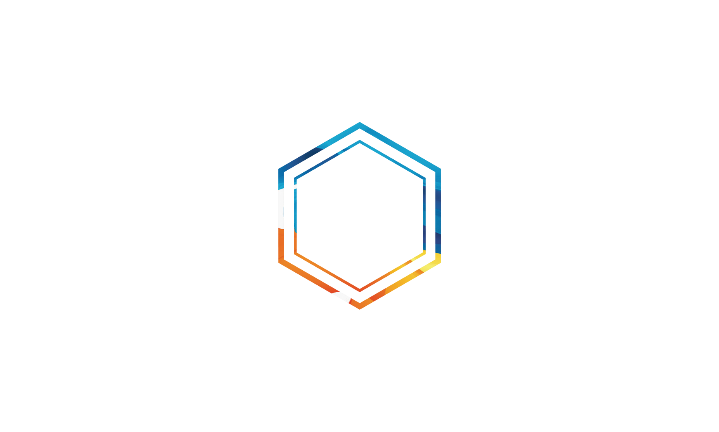 Add title text
02
03
04
01
05
Title text
Title text
Title text
Subtitle Here
Subtitle Here
Subtitle Here
Subtitle Here
Subtitle Here
Lorem ipsum dolor sit amet, consectetur adipiscing elit, sed do eiusmod tempor in
Lorem ipsum dolor sit amet, consectetur adipiscing elit, sed do eiusmod tempor in
Lorem ipsum dolor sit amet, consectetur adipiscing elit, sed do eiusmod tempor in
Lor em ip sum dolor sit amet  sed do eius  mod tempor incidi conse
Lor em ip sum dolor sit amet  sed do eius  mod tempor incidi conse
Lor em ip sum dolor sit amet  sed do eius  mod tempor incidi conse
Lor em ip sum dolor sit amet  sed do eius  mod tempor incidi conse
Lor em ip sum dolor sit amet  sed do eius  mod tempor incidi conse
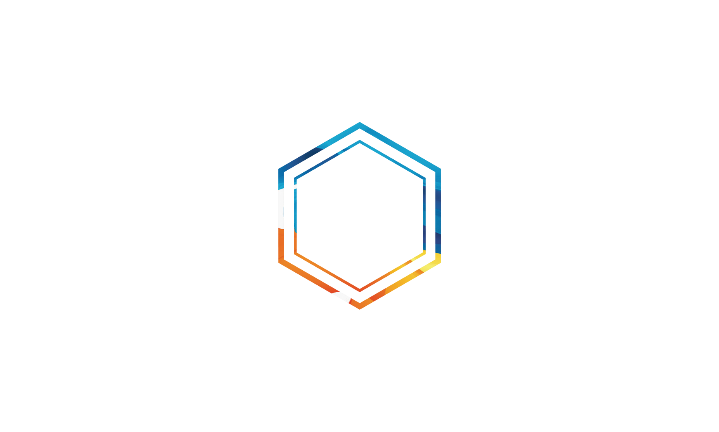 Add title text
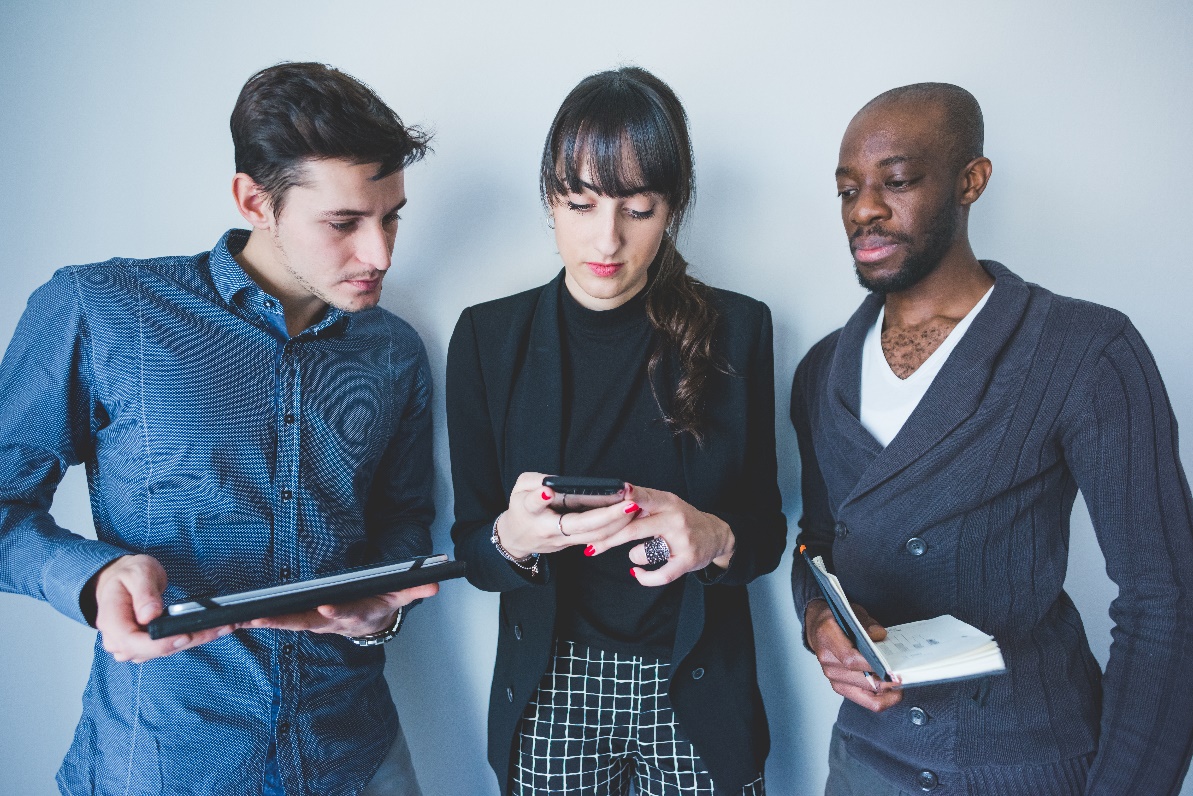 Title text
Lorem ipsum dolor sit amet, consectetur adipiscing elit, sed do eiusmod tempor incididunt ut labore et dolore magna aliqua. Lorem ipsum dolor sit amet, consectetur adipiscing elit, sed do eiusmod tempor
SUBTOPIC HERE
Lorem ipsum dolor sit amet, consec tetur adip iscing elit, sed do eiusmod tempor consec tetur adip iscing elit, sed do eiusmod tempor
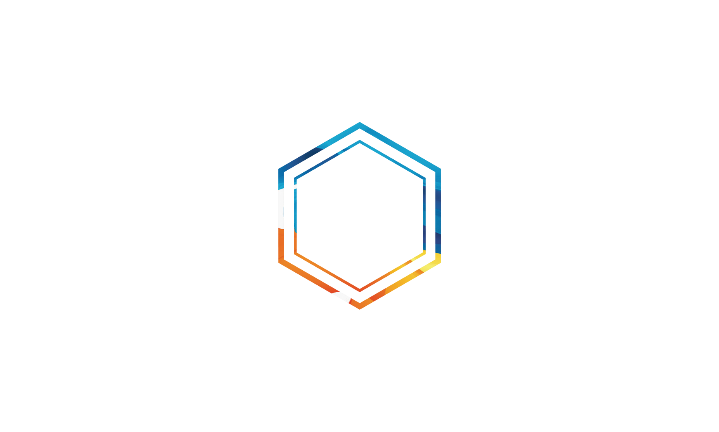 Add title text
Add title text
Fusce posuere, lectus malesuada libero, sit amet commodo magna eros quis urna.
Title text
Title text
Title text
Fusce posuere, magna sed pulvinar ultricies, purus lectus eros quis urna.
Lorem ipsum dolor sit amet, consectetuer adipiscing elit.
Maecenas porttitor congue massa.
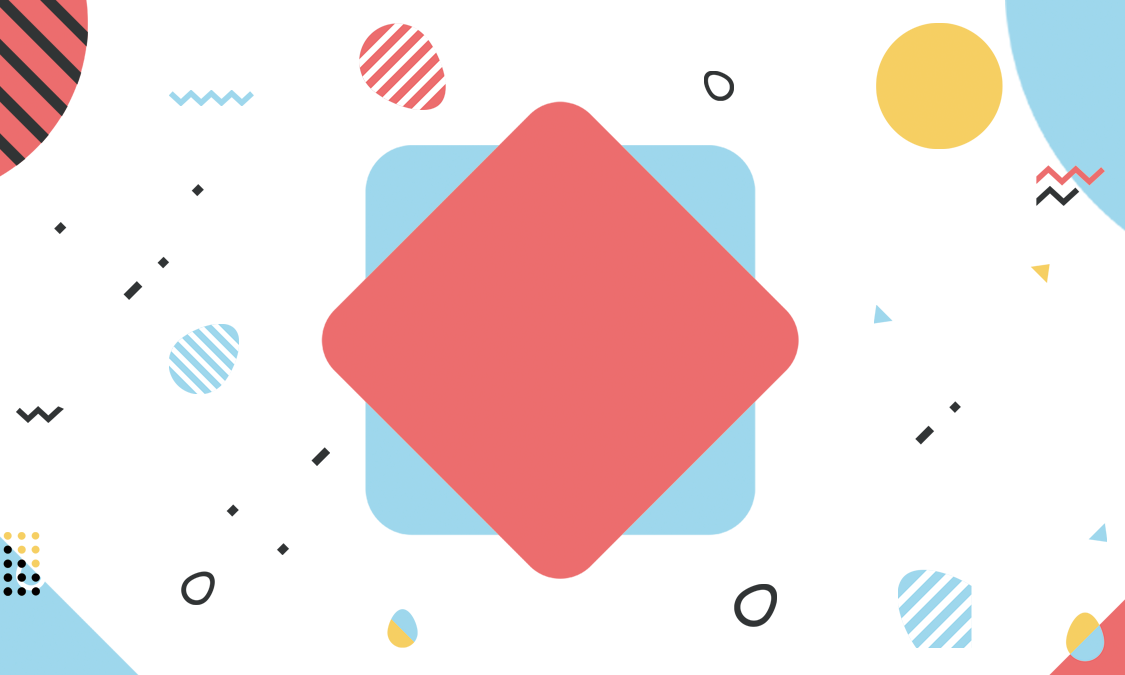 LOGO
THANKS
https://www.freeppt7.com